WWW.RPIANZ.ORG
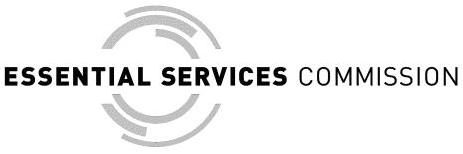 Fairness in the age of competition
Dr Ron Ben-David
Chairperson
Essential Services Commission
 
Regulatory Policy Institute – Australia and New Zealand
13 November 2018
The end of economics?
or
How economics will no longer be sufficient for guiding
the regulation of markets in promoting the long‑term interests of nonsumers
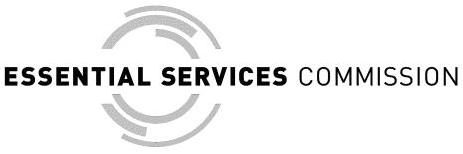 Fairness in the age of competition
Dr Ron Ben-David
Chairperson
Essential Services Commission
 
Regulatory Policy Institute – Australia and New Zealand
13 November 2018
Characteristics of ‘nonsumer’ markets
Purchases are involuntary
Consumption is largely inelastic
There are no substitutes
The service is homogeneous
In regular consumer markets, customer interest drives profits.

In nonsumer markets, customer disinterest drives profits.
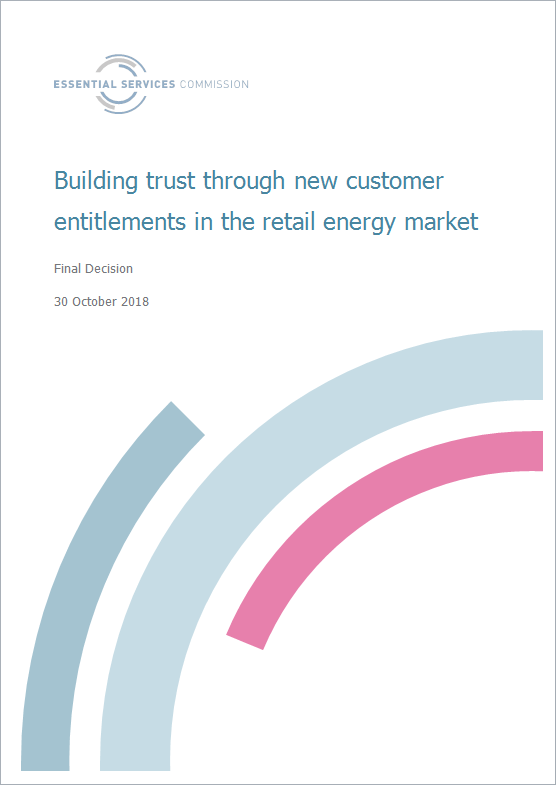 ‘responsibility-based regulation’
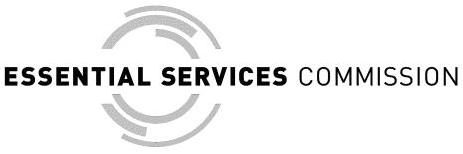 Fairness in the age of competition
Dr Ron Ben-David
Chairperson
Essential Services Commission
 
Regulatory Policy Institute – Australia and New Zealand
13 November 2018
In nonsumer markets…

Should customers be able to shop around for a better deal?
In nonsumer markets…

Should customers be able to shop around for a better deal?

Are service providers entitled to impose 
a private tax on disinterested customers?
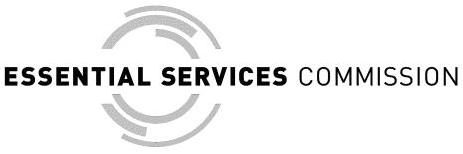 Fairness in the age of competition
ron.ben-david@esc.vic.gov.au
The Energy Charterwww.theenergycharter.com.au13 November 2018
The participating businesses
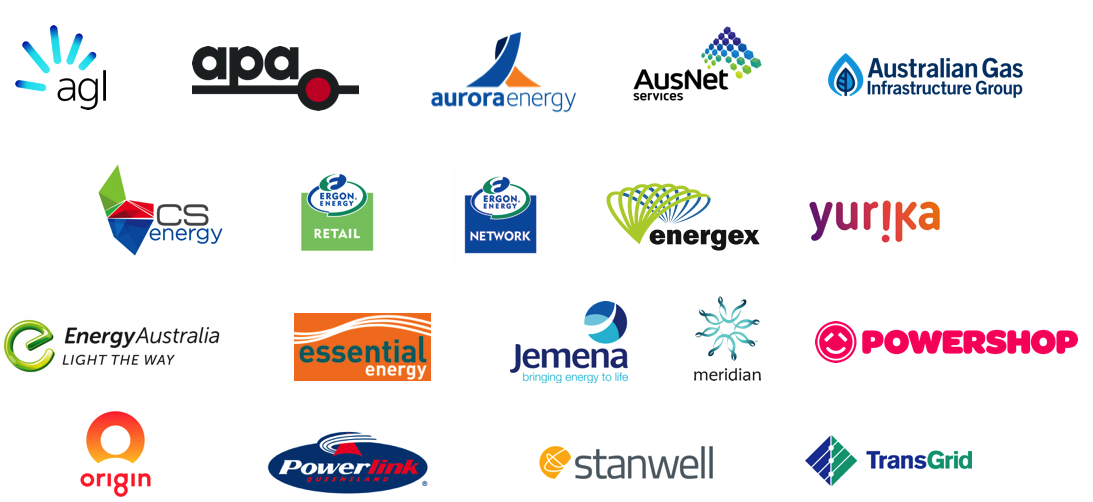 Structure of the Charter